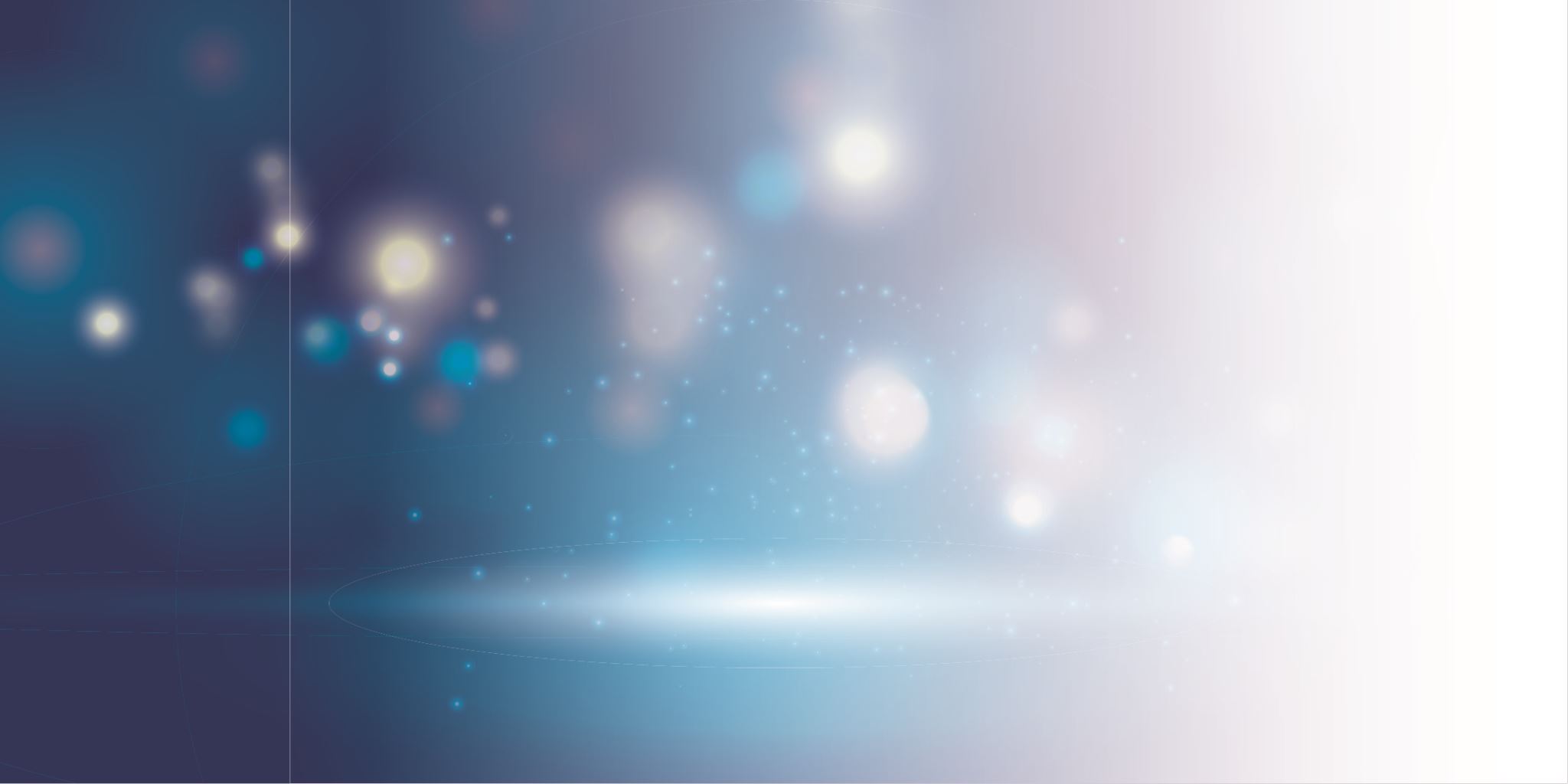 Διοίκηση & Δημόσιες Σχέσεις
Οι δημόσιες σχέσεις ως στοιχείο του μάνατζμεντ
Οι δημόσιες σχέσεις συμβουλεύουν τον διευθύνοντα σύμβουλο 
εκπαιδευτής διευθυντικών στελεχών – βελτίωση των επικοινωνιακών ικανοτήτων και τακτικών
Ειδικός των κοινωνικών μέσων του CEO
Λογογράφος διορθώνει τις ομιλίες και δηλώσεις του CEO
Εκπαιδευτής για ΜΜΕ (πώς να απαντά σωστά στις ερωτήσεις των δημοσιογράφων)
Συμβουλές για το προσωπικό στυλ του διευθυντή – ηγέτη
Ειδικός στη διαχείριση φήμης
Οι δημόσιες σχέσεις ως διοικητικό τμήμα με συμμετοχή στη λήψη αποφάσεων
Το τμήμα δημοσίων σχέσεων πρέπει να είναι σημαντικό για τη διοίκηση και να διοικείται ανεξάρτητα (να υπάρχει διευθυντής δημοσίων σχέσεων) και να υπόκεινται κατευθείαν στον πρόεδρο και/ή τον διευθύνοντα σύμβουλο.

Περίπου το 1/6 των τμημάτων υπάγεται στο τμήμα μάρκετινγκ και άλλο 1/6 σε κάποιο αντιπρόεδρο διοίκησης.

Προτείνει λύσεις και ιδέες για επικοινωνιακά αλλά επιχειρησιακά ζητήματα

Να αμφισβητεί ακατανόητες ιδέες και ένα ελαττωματικό προϊόν ή ακόμη και τη γενική κατεύθυνση της επιχείρησης όταν είναι λανθασμένη.
Οι δημόσιες σχέσεις θα πρέπει να προγραμματίζονται
Σημασία του πλάνου δημοσίων σχέσεων

Προσδιορισμός προβλήματος/ευκαιρίας
Προγραμματισμός
Δράση
Αξιολόγηση
Οι δημόσιες σχέσεις θα πρέπει να προγραμματίζονται
Περίληψη του πλάνου (executive summary).
Υπόβαθρο: δήλωση αποστολής, όραμα, αξίες εταιρείας.
Ανάλυση παρούσας κατάστασης: αναφορά στα θέματα και γεγονότα που θα διαχειριστεί το πρόγραμμα τα οποία προέκυψαν από έρευνες, τάσεις της κοινωνίας, προβλήματα-κρίσεις κλπ.
Σκοπός του πλάνου: βασικοί λόγοι που οδήγησαν στην ανάπτυξη του πλάνου. Τι προσπαθεί να πετύχει το πλάνο δημοσίων σχέσεων. 
Κοινά-στόχοι: προσδιορίζονται οι ομάδες στις οποίες θα στοχεύει το πρόγραμμα με αιτιολόγηση. Προσδιορισμός στόχων. 
Βασικά μηνύματα: τι θέλουμε να πούμε στο κοινό και πως θέλουμε να το κάνουμε να νιώσει. Μπορεί να θέσουμε περισσότερα από ένα μηνύματα για κάθε ομάδα κοινού. Τα μηνύματα πρέπει να είναι 1-2 προτάσεις το πολύ. 
Επικοινωνιακές τακτικές και εργαλεία που θα χρησιμοποιηθούν
Χρονοδιάγραμμα και προϋπολογισμός
Αξιολόγηση: τρόποι που θα μετρηθούν τα αποτελέσματα.
Θέτοντας στόχους
Οι στόχοι πρέπει να:

Είναι σαφείς

Κατανοητοί από όλους μέσα στον οργανισμό

Να έχουν ημερομηνία ολοκλήρωσης

Να είναι ρεαλιστικοί, μετρήσιμοι και πραγματοποιήσιμοι-εφικτοί.

Να είναι συνεπείς με τους στόχους της διοίκησης – management by objectives

Το κλειδί είναι οι στόχοι των δημοσίων σχέσεων να συνδέονται με τους στόχους της επιχείρησης/οργανισμού
Οι επαγγελματίες δημοσίων σχέσεων μπορούν να εργαστούν:
1. Ως στελέχη σε ένα τμήμα δημοσίων σχέσεων μιας επιχείρησης, οργανισμού κλπ.

2. Ως ελεύθερος επαγγελματίας – εξωτερικό γραφείο δημοσίων σχέσεων.

3. Ως υπάλληλος εταιρείας δημοσίων σχέσεων
Εσωτερικό τμήμα δημοσίων σχέσεων
Εξαρτάται 
Από το είδος του οργανισμού 
Το μέγεθος
Σημασία που αποδίδει η διοίκηση στις δημόσιες σχέσεις

Μεγάλες επιχειρήσεις
Επιχειρήσεις με καταναλωτικά αγαθά
Επιχειρήσεις που έχουν ανάγκη να διαφοροποιηθούν π.χ. τράπεζες, 
Δημόσιοι οργανισμοί που η δράση τους επηρεάζει την κοινωνία π.χ. δήμοι, αστυνομία
Πλεονεκτήματα εσωτερικού τμήματος
Καλή γνώση οργανισμού και της βιομηχανίας 

Έχει στραμμένο το βλέμμα προς τα μέσα  - σύνδρομο απώλειας της περιφερειακής όρασης.

Εύκολη απόκτηση πληροφοριών εντός της επιχείρησης συγκριτικά με μια εταιρεία δημοσίων σχέσεων

Συνεχής παρουσία σε έκτακτες περιστάσεις

Καθημερινή συμβουλευτική στα στελέχη
Εταιρείες δημοσίων σχέσεων
Έχει στραμμένο το βλέμμα προς τα έξω

Ανεξάρτητη οπτική που δε δεσμεύεται από τις εσωτερικές πολιτικές

Ευρεία εμπειρία σε διαφορετικό πελατολόγιο

Έμπειρο και εξειδικευμένο προσωπικό

Δίκτυο επαφών

Οι συμβουλές των εξωτερικών συμβούλων ακούγονται προσεκτικά καθώς ο οργανισμός πληρώνει για αυτές. 

Εταιρείες στην Ελλάδα: https://www.edee.gr/etairies-meli/?sector=1